Kompetences centri
2015.gada 17.martā
Atbalsts Kompetences centriem 2007-2013.g. plānošanas periodā
Atbalstīti 6 kompetences centri:
Informācijas un komunikāciju tehnoloģiju kompetences centrs (ITKC)
Meža nozares kompetences centrs (MNKC)
Farmācijas un ķīmijas kompetences centrs (PCCCL)
Latvijas elektrisko un optisko iekārtu ražošanas nozares pētījumu centrs (LEOPC)
Vides, bioenerģētikas un biotehnoloģijas kompetneces centrs (VBBKC)
Transporta un mašīnbūves kompetences centrs (TMKC)  

Kopējais piešķirtais publiskais finansējums – 53 milj. EUR
2
Kompetences centru pētījumu projektu īstenošanas progress
3
Kompetences centru ietekmes izvērtējums - rezultāti līdz 01.07.2014.
Pabeigti 56 pētījumi, kuru īstenošanā ieguldīti 11,7milj. EUR

Ieguldījumus P&A tiek atpelnīti 3-5 gadu laikā

Faktisko ietekmi varēs noteikt 2-3 gadus pēc projekta pabeigšanas un ieviešanas

Risks: komersantu spēja piesaistīt finansējumu ieviešanai ražošanā, īpaši jaunuzsāktas saimnieciskās darbības virziena gadījumā
4
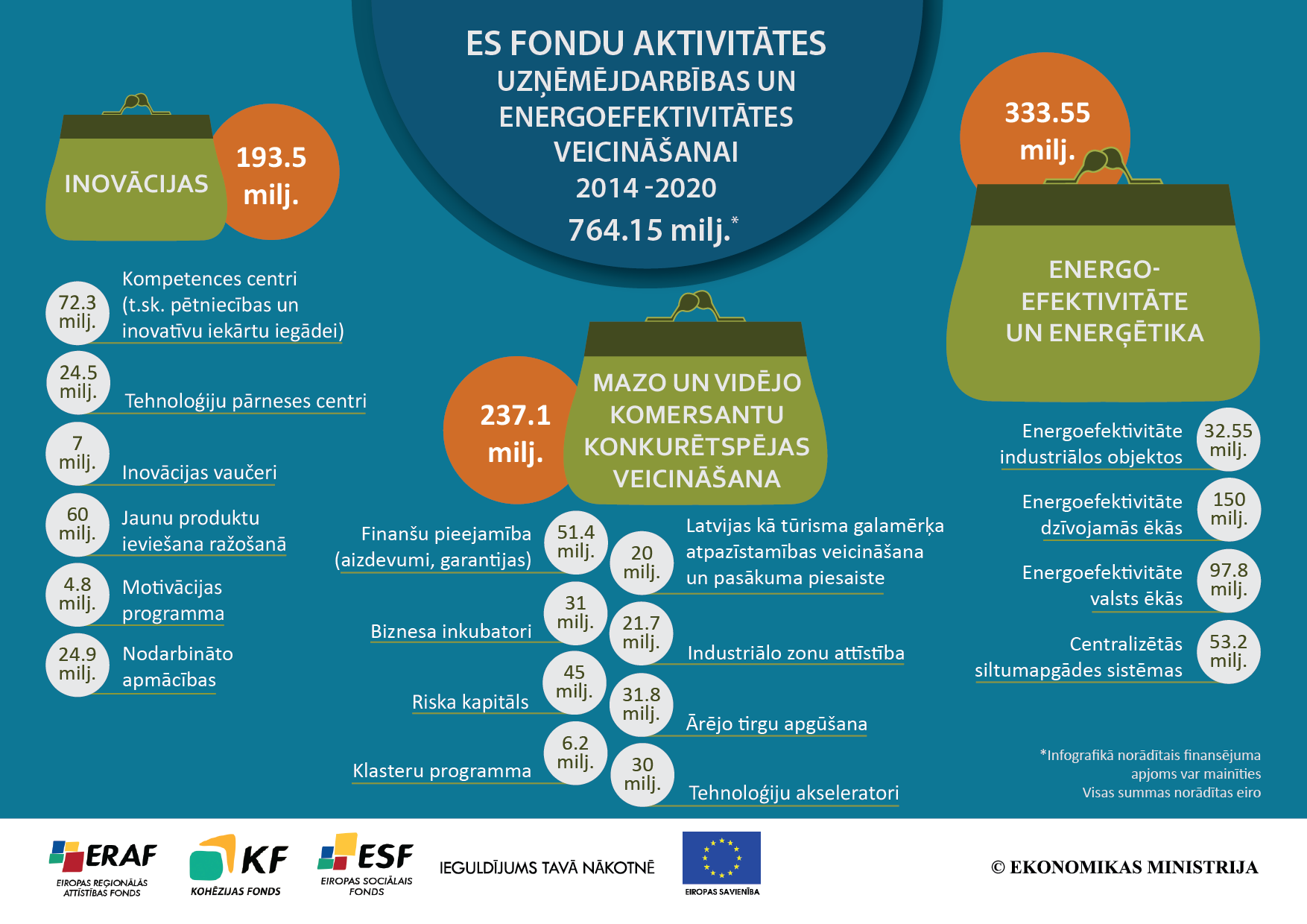 EM 2007-2013 un 2014-2020 salīdzinājums
6
KC atbalsta programma 2014-2020- pamatnosacījumi
Mērķis: Komersantu konkurētspējas paaugstināšana, veicinot pētniecības un rūpniecības sadarbību jaunu produktu un tehnoloģiju attīstības projektos

Kopējais atbalsta apjoms:72,3 milj. EUR

Atbalstāmās darbības:
Rūpnieciskie pētījumi un eksperimentālās izstrādne
Atbalsts  inovācijas (pētniecības un produktu attīstības) infrastruktūras izveidei
Atbalsts sadarbības veicināšanai un administrēšanai

Atbalsta intensitāte: 25 – 80% (ņemot vērā P&A projekta veidu un komersanta statusu)

Projektu veidi:  
Komersantu individuāli pētniecības projekti
Sadarbības projekti (starp diviem vai vairāk komersantiem vai starp komersantu un zinātnisko institūciju)
7
KC atbalsta programma – laika grafiks
Kritēriju saskaņošana uzraudzības komitejā - 30.06.2015. 


MK noteikumu saskaņošana un apstiprināšana MK - jūlijs – septembris, 2015

 
Projektu atlase - oktobris – decembris, 2015 


Līguma slēgšana ar finansējuma saņēmēju - Janvāris- Marts, 2016
8
Paldies!
Ekonomikas ministrija
Adrese: Brīvības iela 55, Rīga, LV-1519Tālrunis: +371 6 7013 100Fakss: +371 6 7280 882E-pasts: pasts@em.gov.lv
Mājaslapa: www.em.gov.lv
Twitter: @EM_gov_lv, @siltinam
Youtube: http://www.youtube.com/ekonomikasministrija
Facebook: http://www.facebook.com/atbalstsuznemejiem